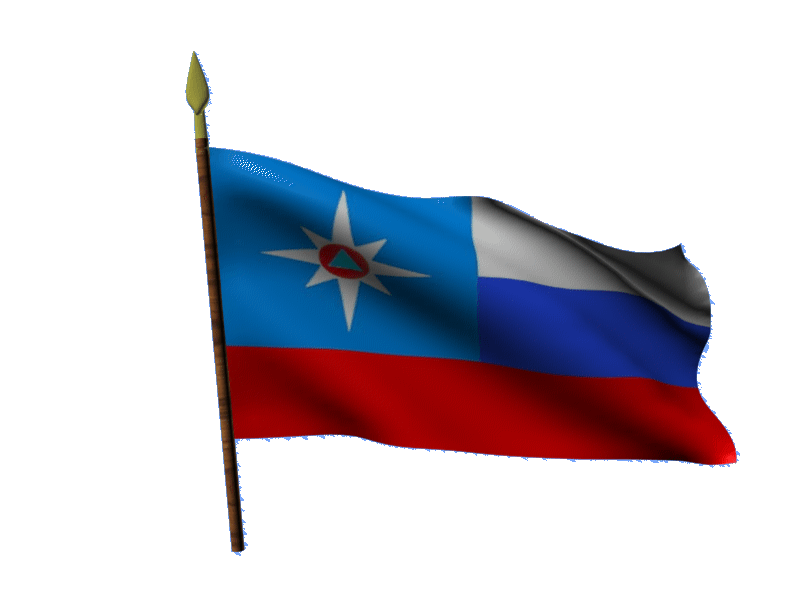 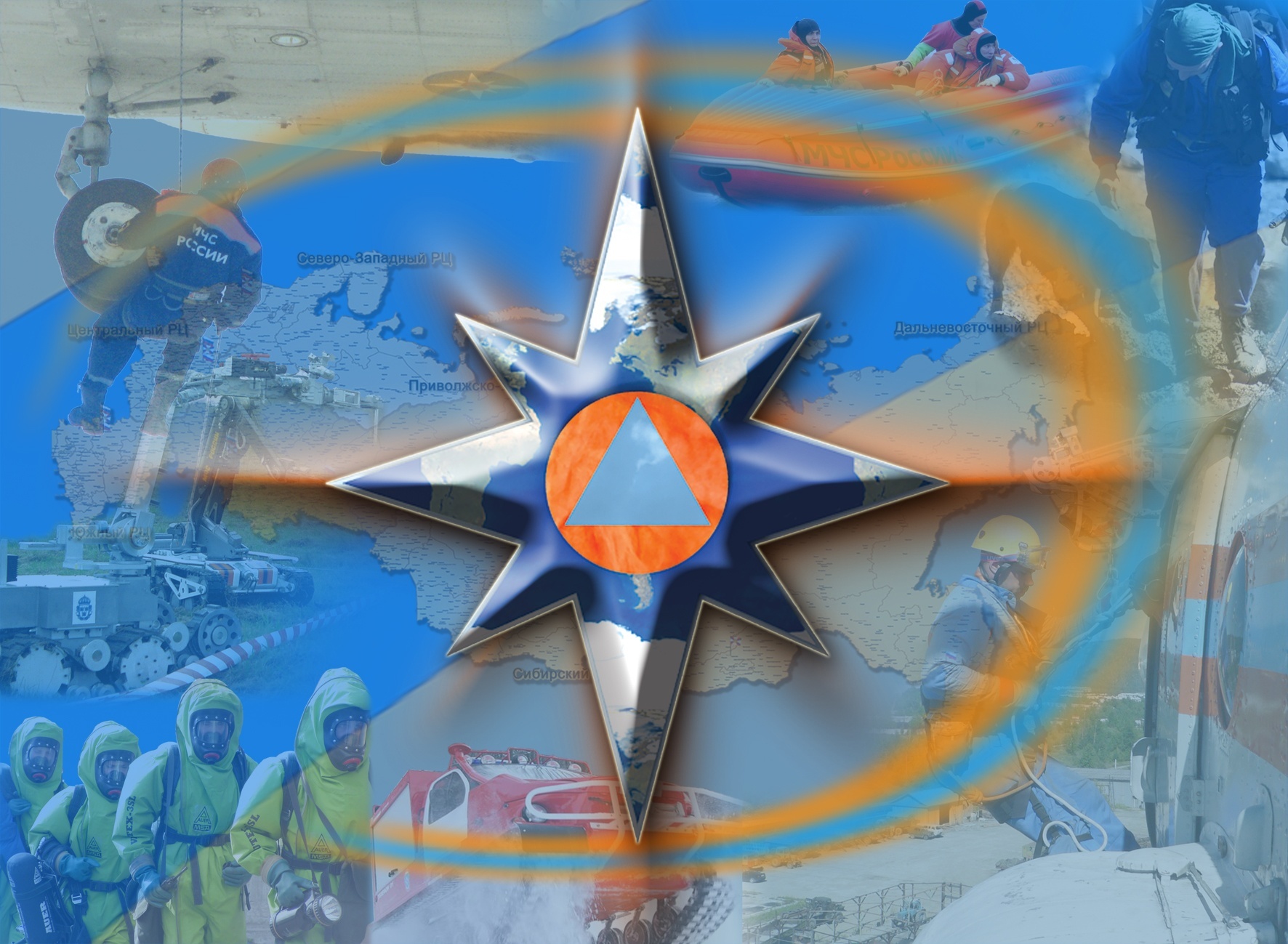 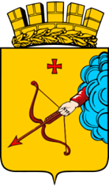 «Состояние пожарной безопасности в образовательных учреждений»
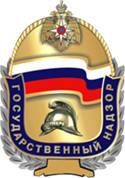 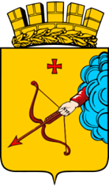 Характерные пожары
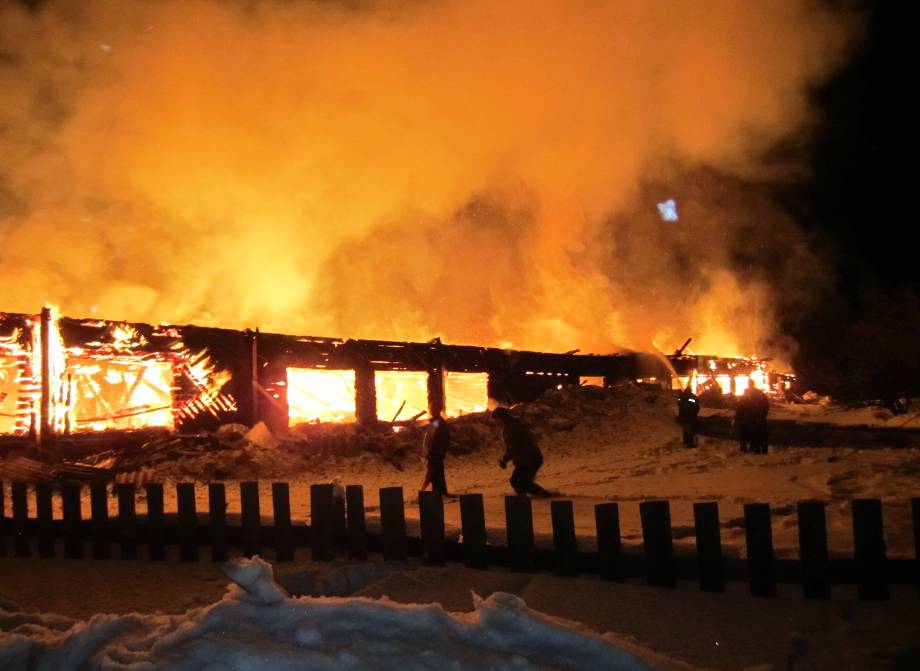 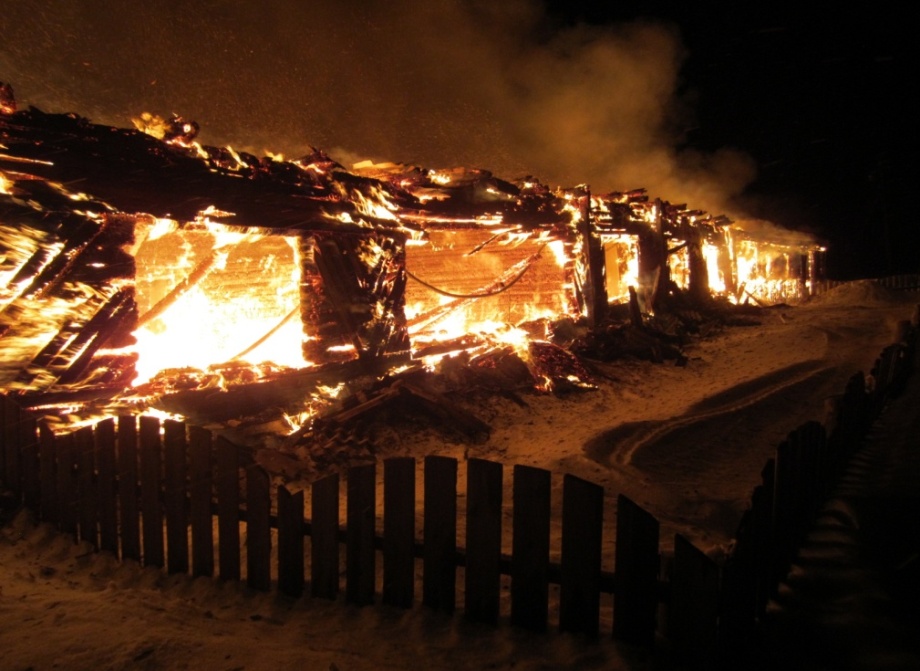 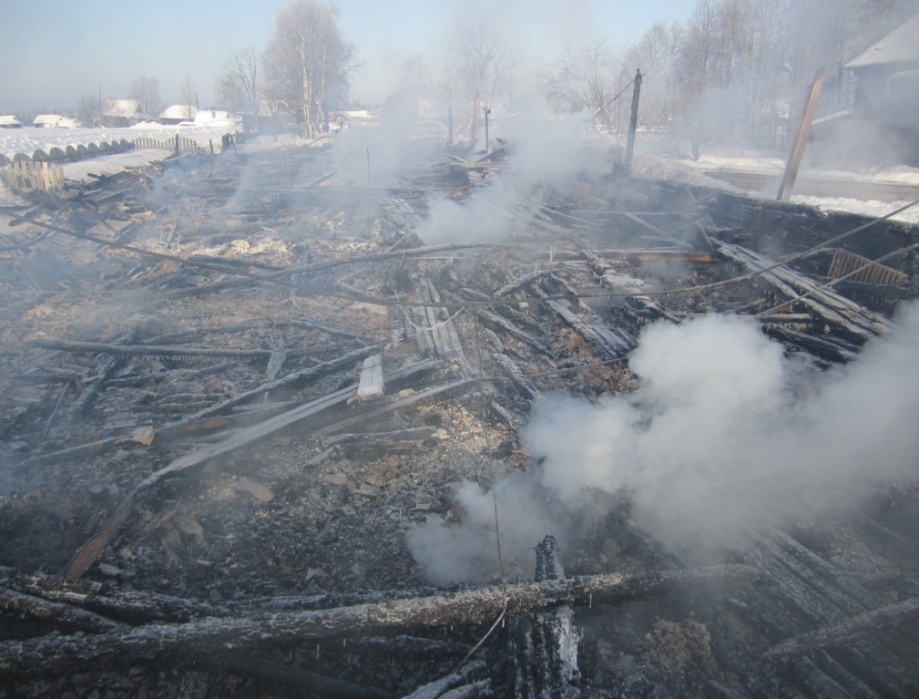 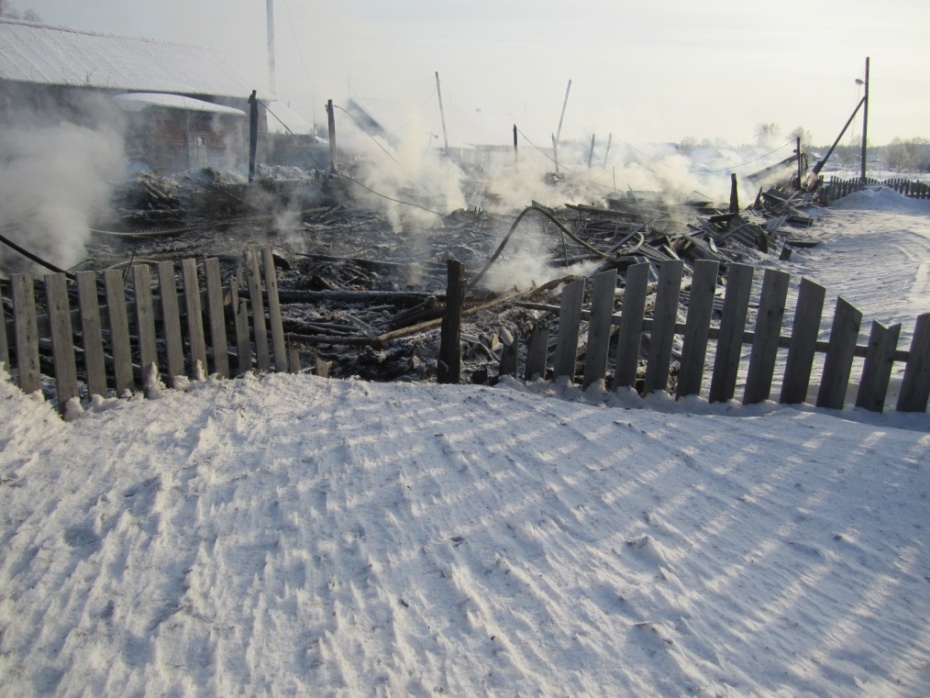 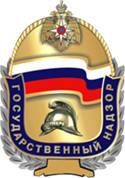 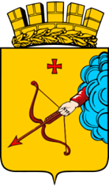 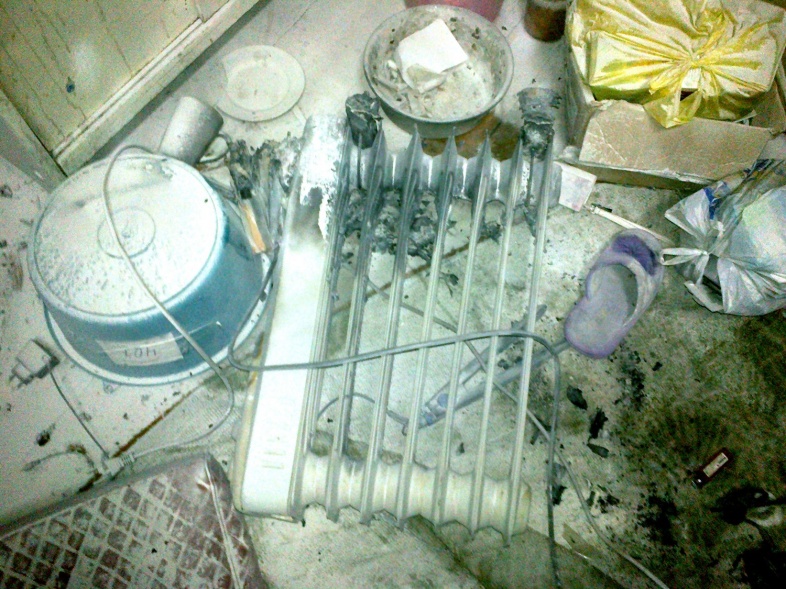 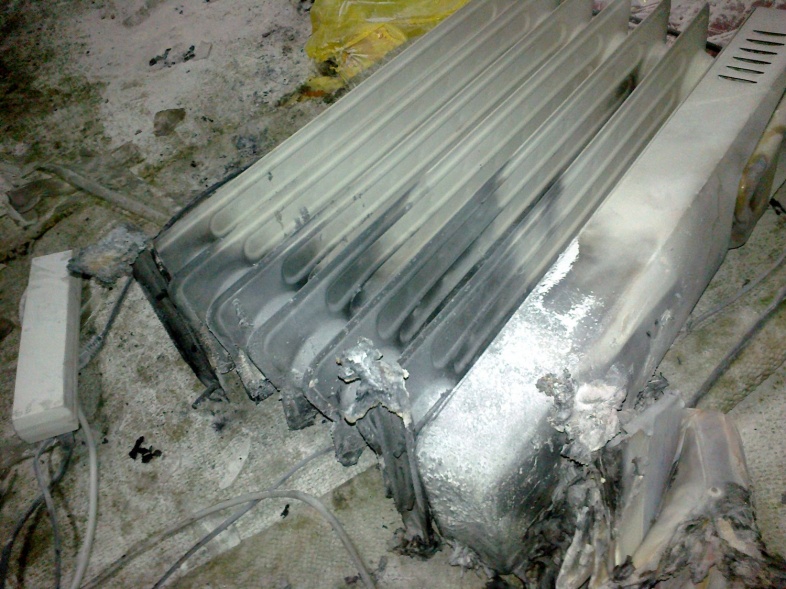 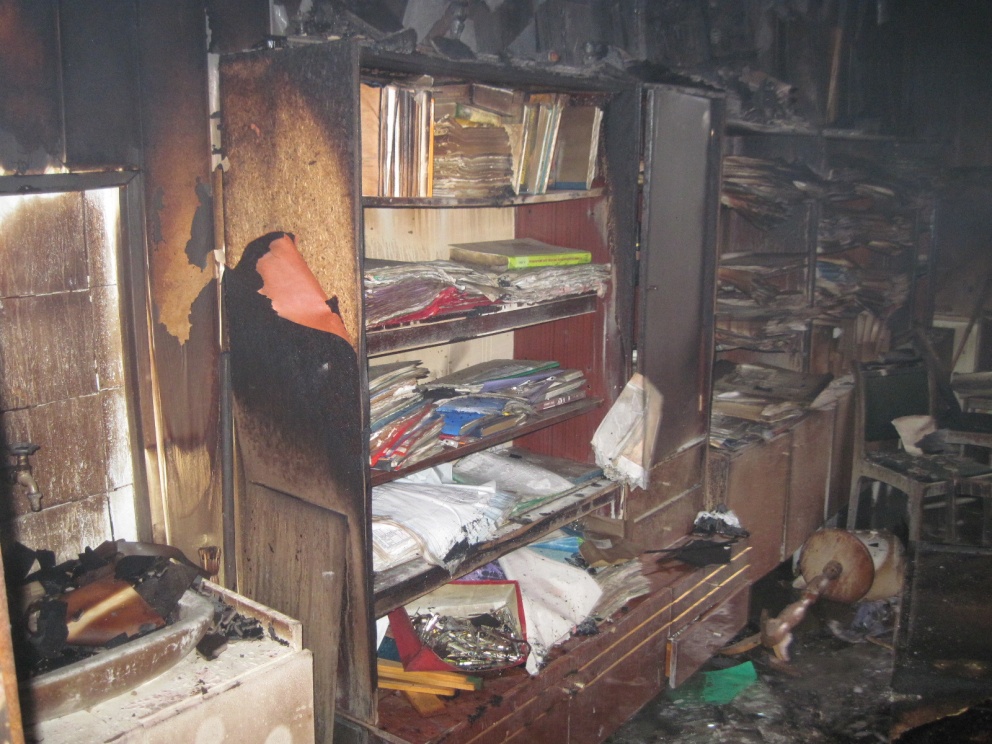 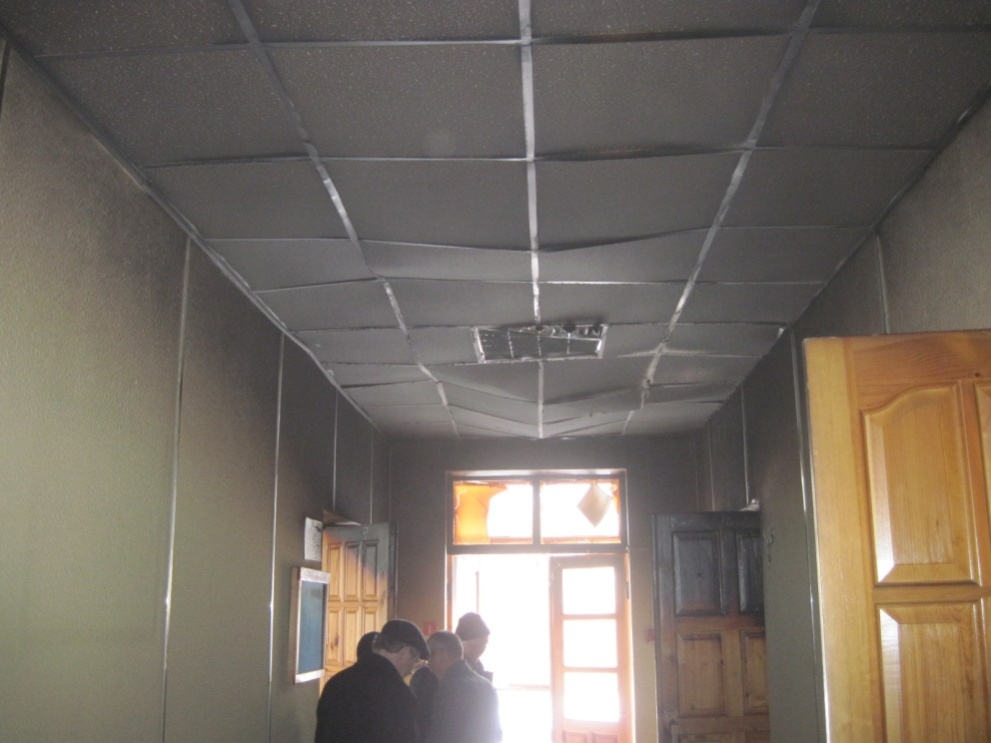 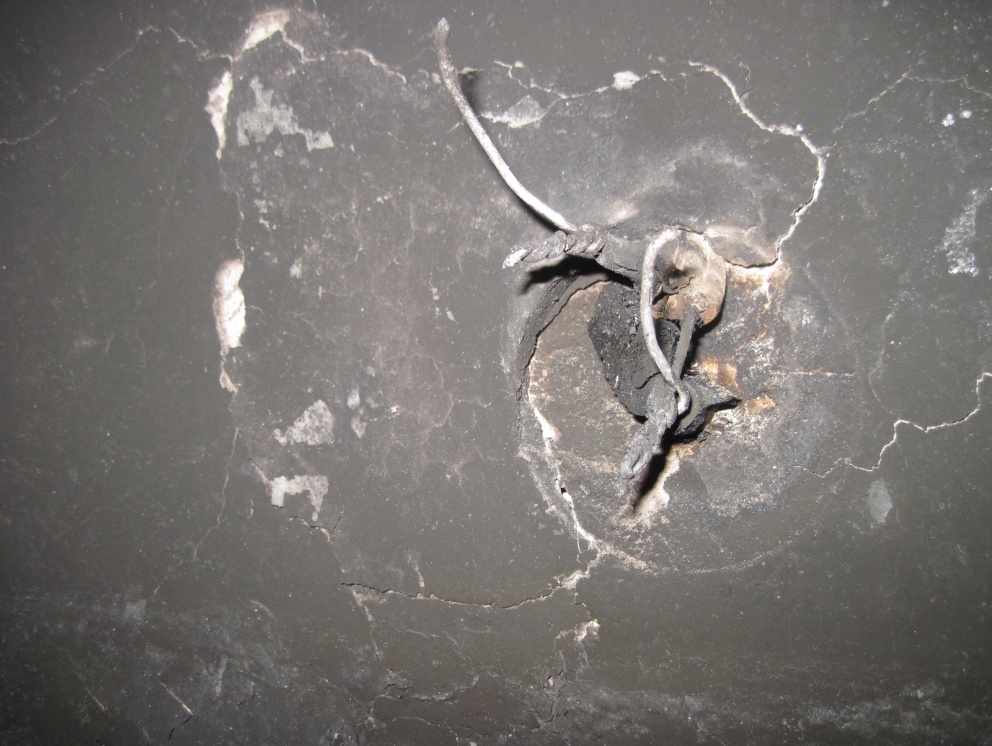 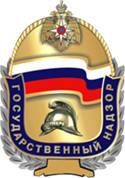 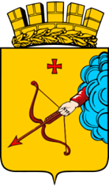 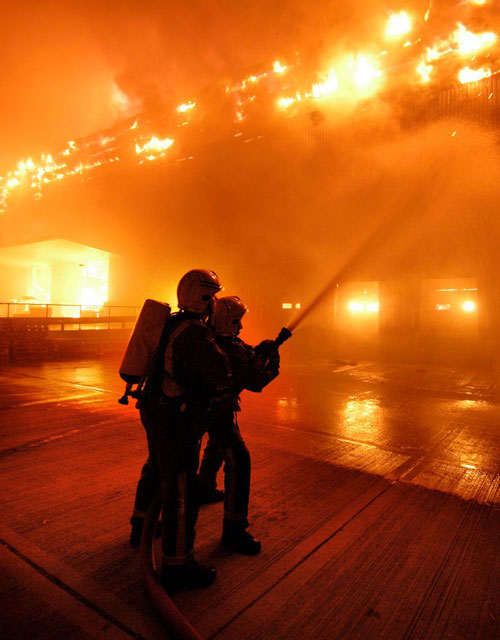 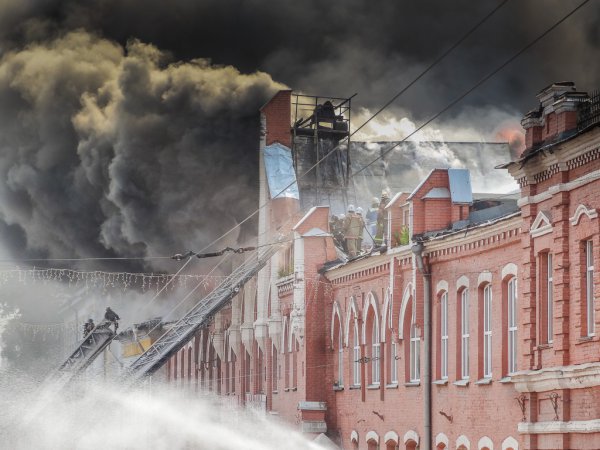 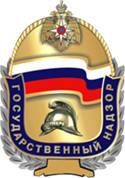 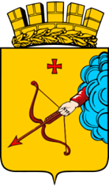 Основные причины пожаров:


неосторожное обращение с огнем;

нарушение правил устройства электрооборудования;

нарушение правил эксплуатации печного отопления;

детская шалость
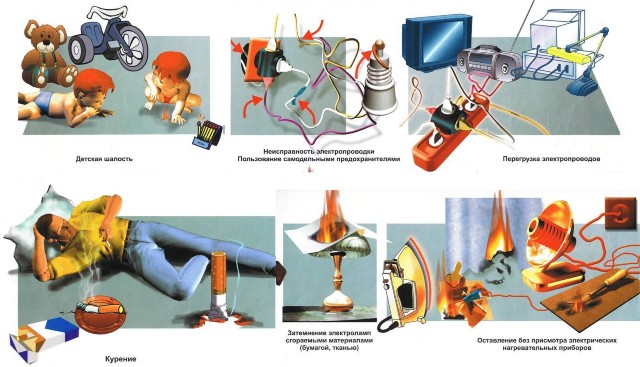 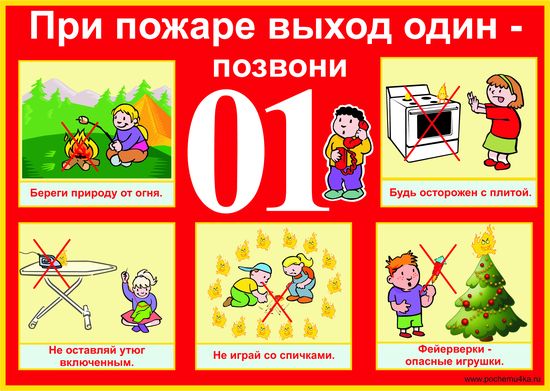 Горящие электроприборы или проводку под напряжением тушить водой нельзя.
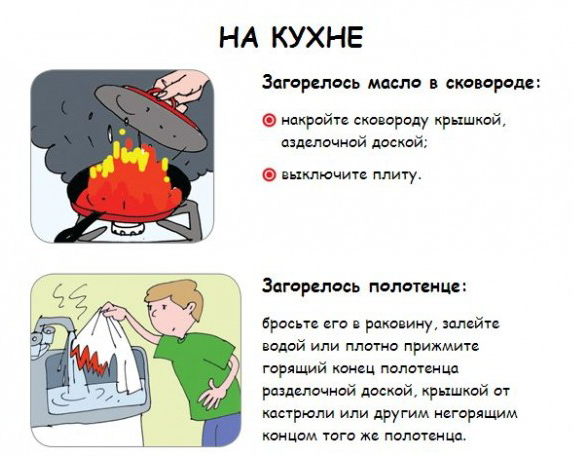 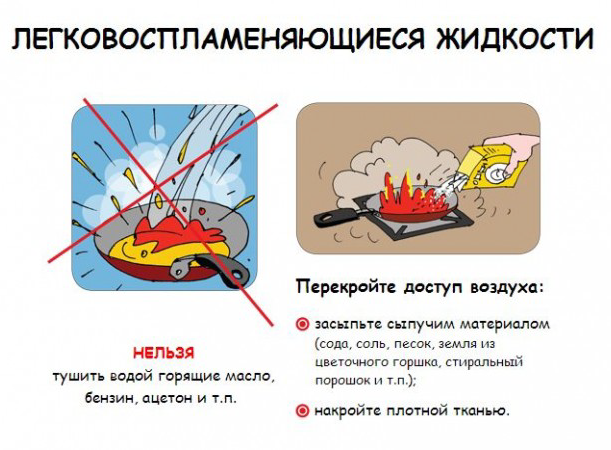 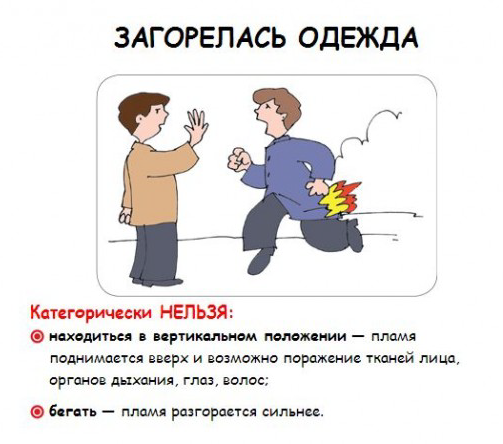 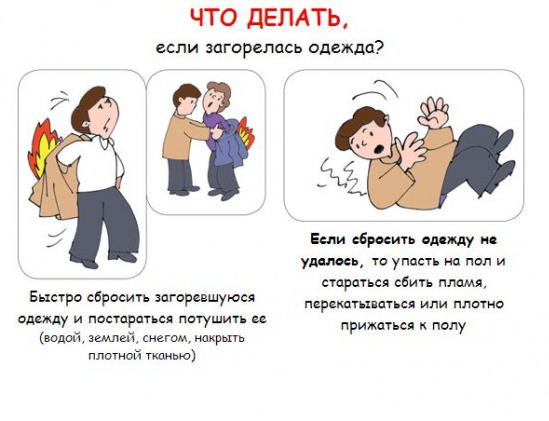 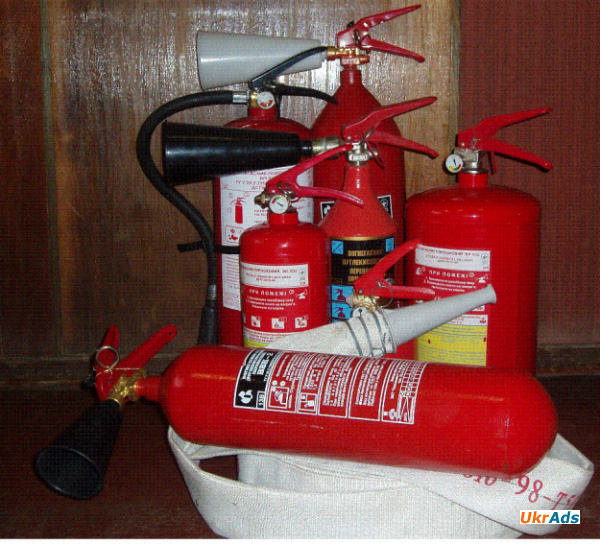 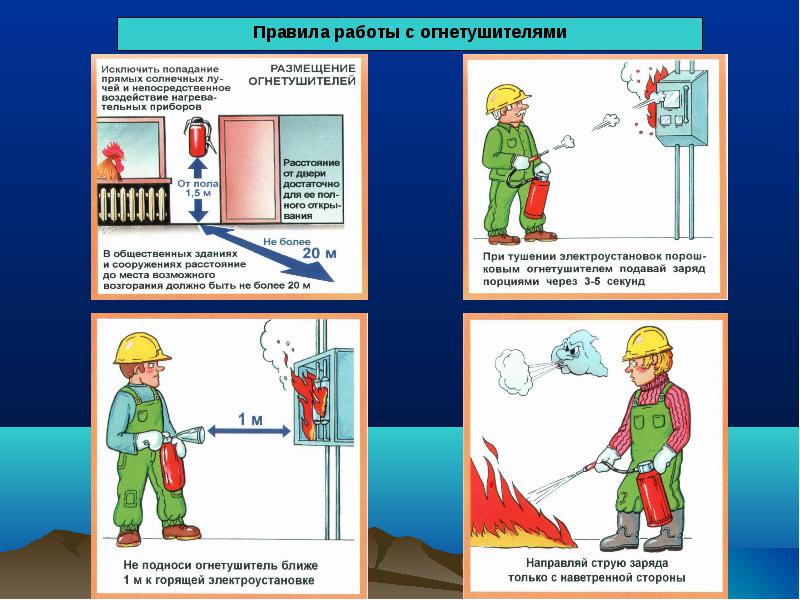 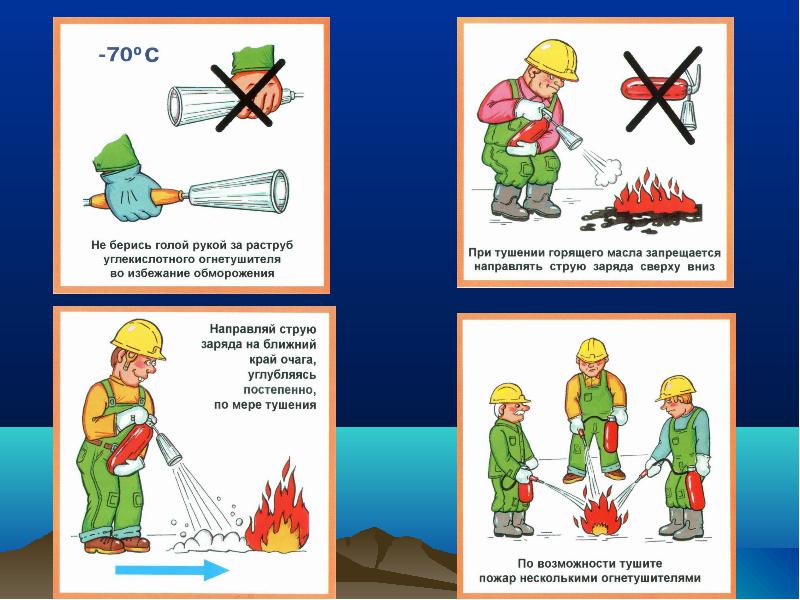 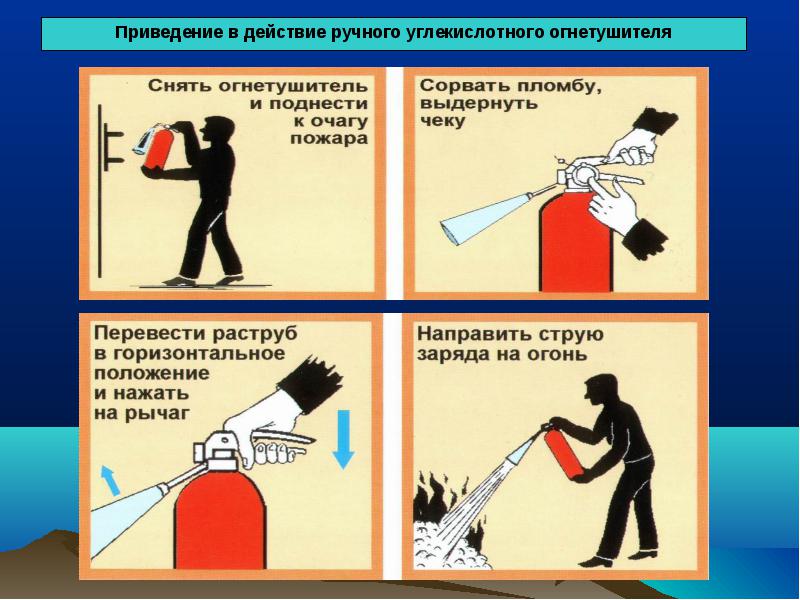 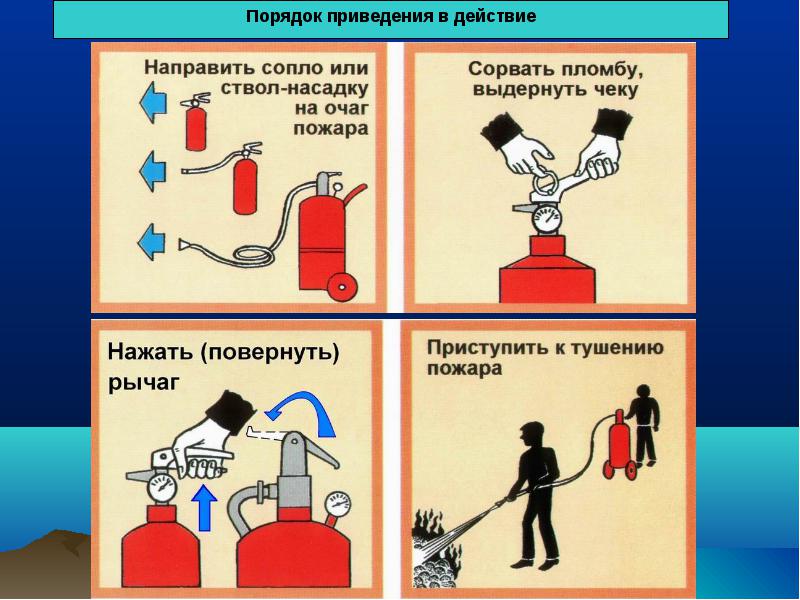 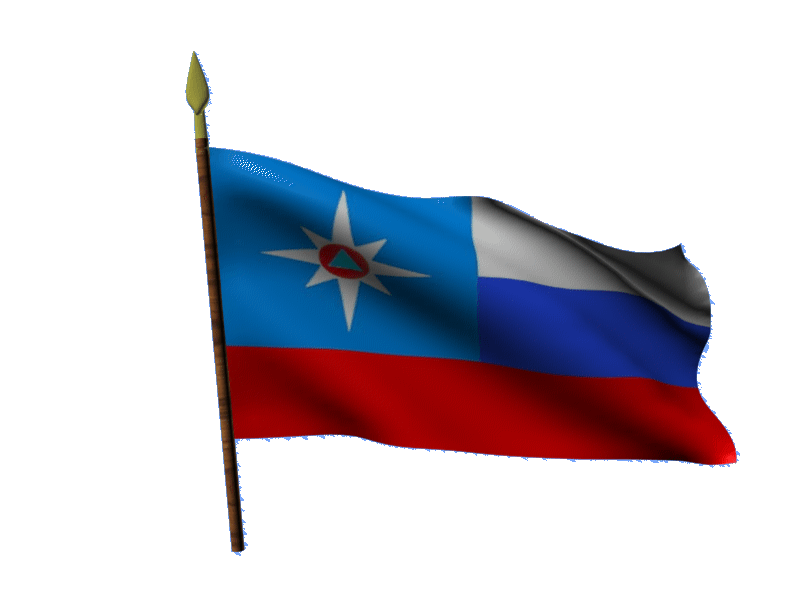 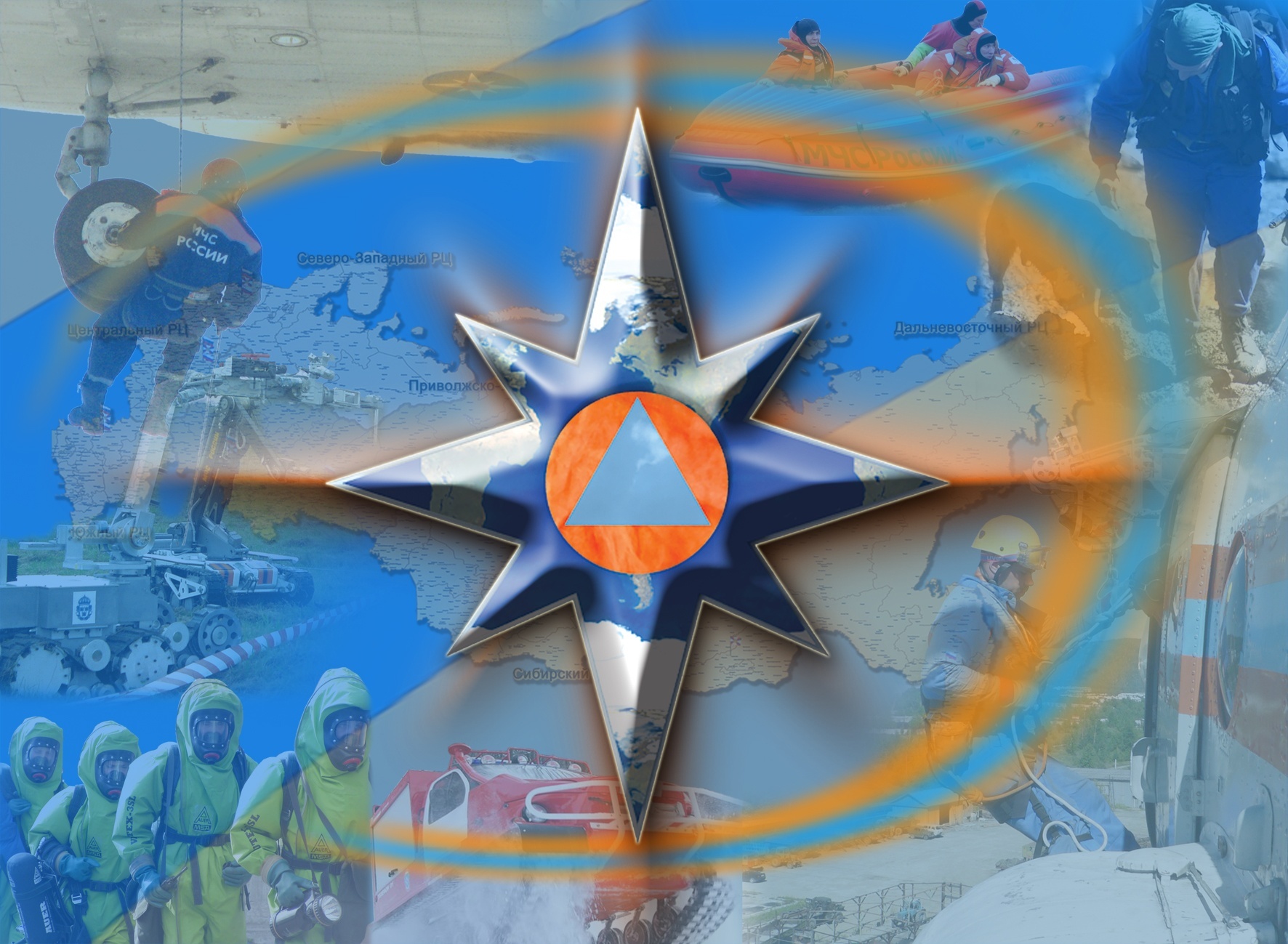 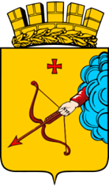 Благодарю за внимание!